1
Exploring... Tahiti (Year 7)Lesson 6 – Paul GauguinAn Artist in Love with Tahiti
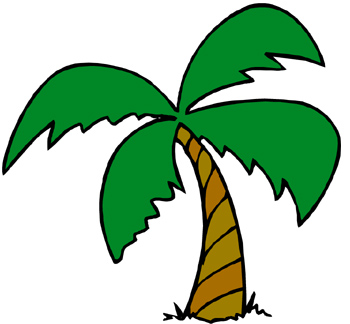 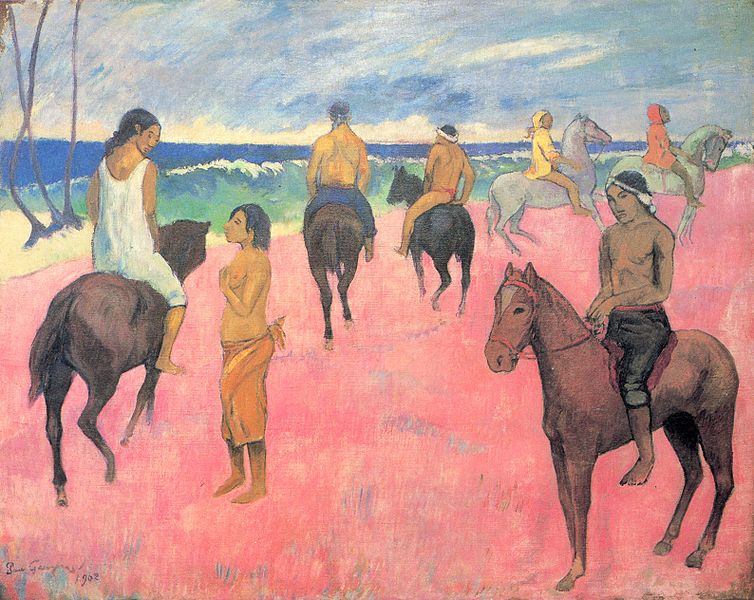 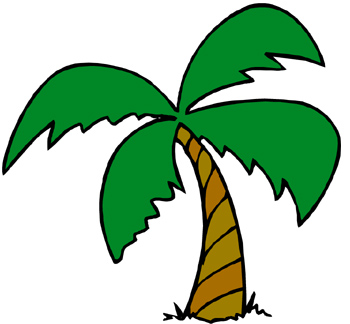 Painting A
2
Starter
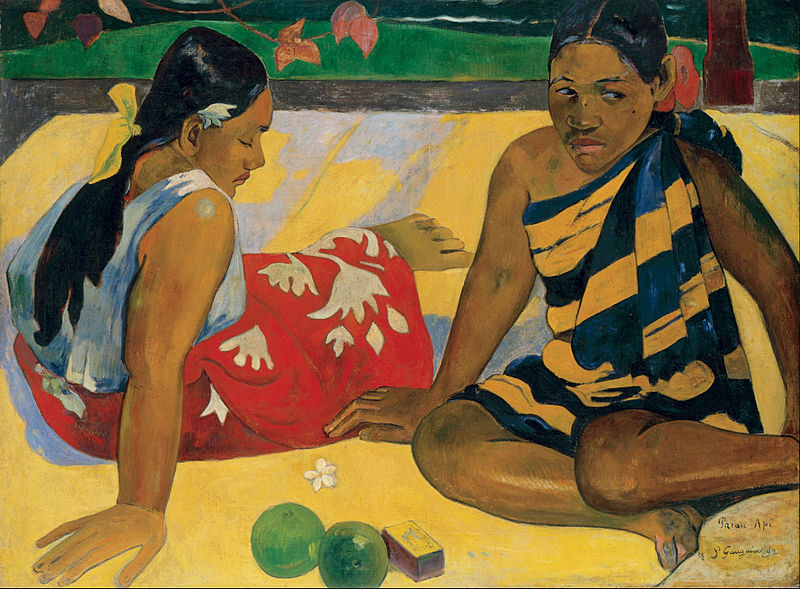 Photocopiable/digital resources may only be copied by the purchasing institution on a single site and for their own use
Painting B
3
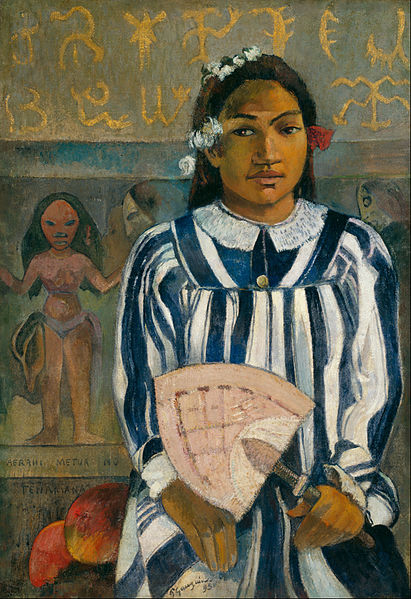 Painting C
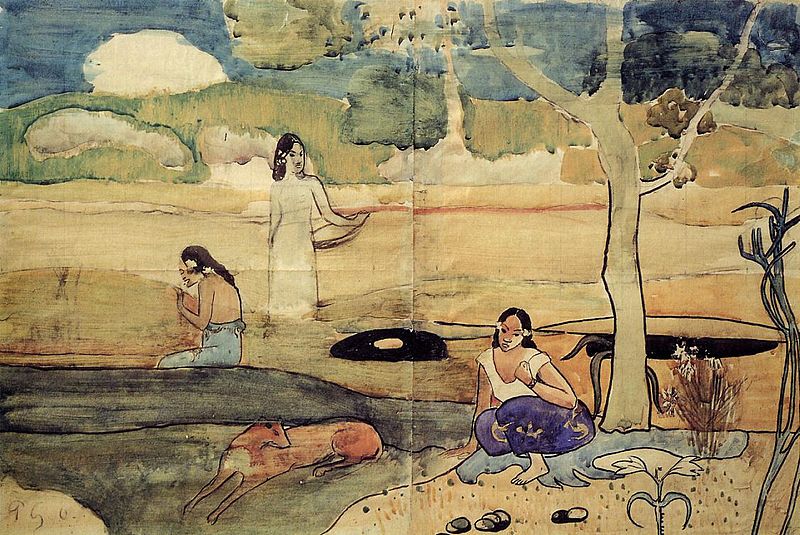 4
Painting D
5
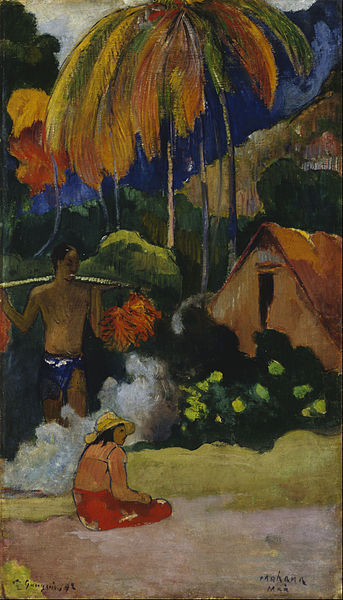 Painting 1
6
Main Activities
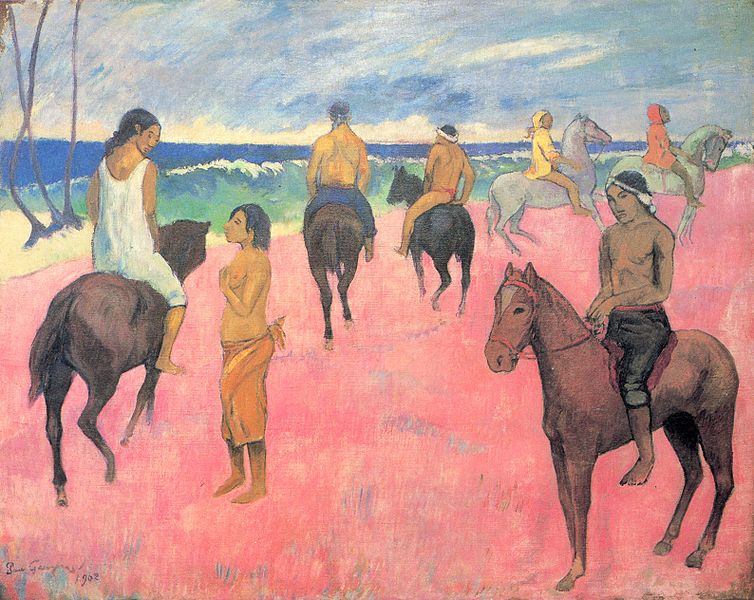 Painting 2
7
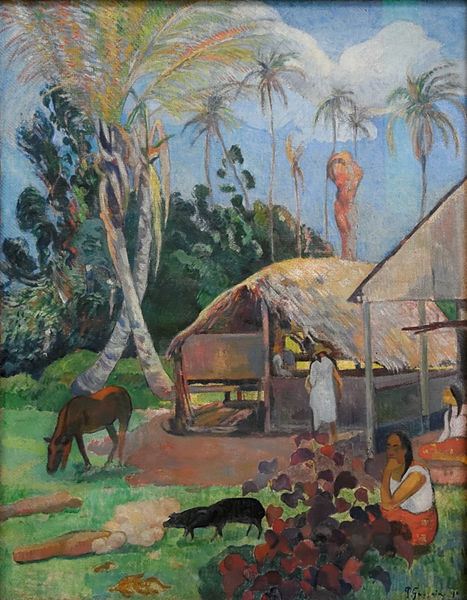 Painting 3
8
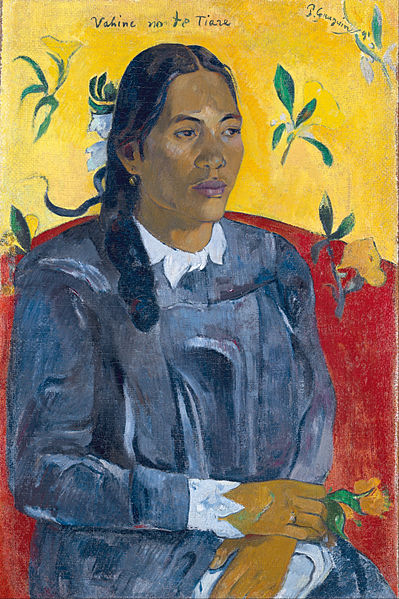 9
Painting 4
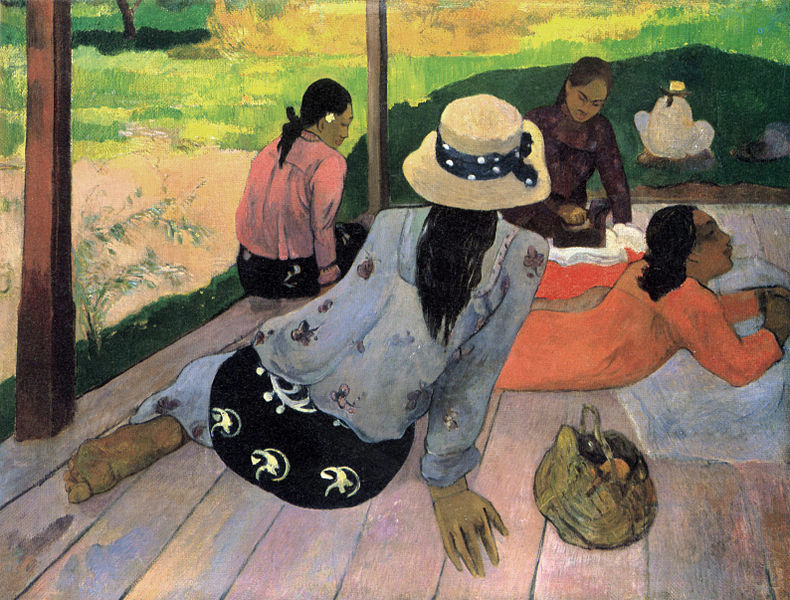